Carver Public Schools
2015 Budget Presentation
Level Service Budget
Each year we prepare a LEVEL SERVICE budget to begin the budget process.
This means NO GROWTH in personnel or programs.
Projected increases in expenses are included in this budget.
Projected increases are to MAINTAIN current level of programs and personnel.
Budget Building Blocks
Projected Expenses    

Projected Revenues

Projected Revenue 
   Offsets
Projected Expense
The following slides outline expenses by COST CENTER.
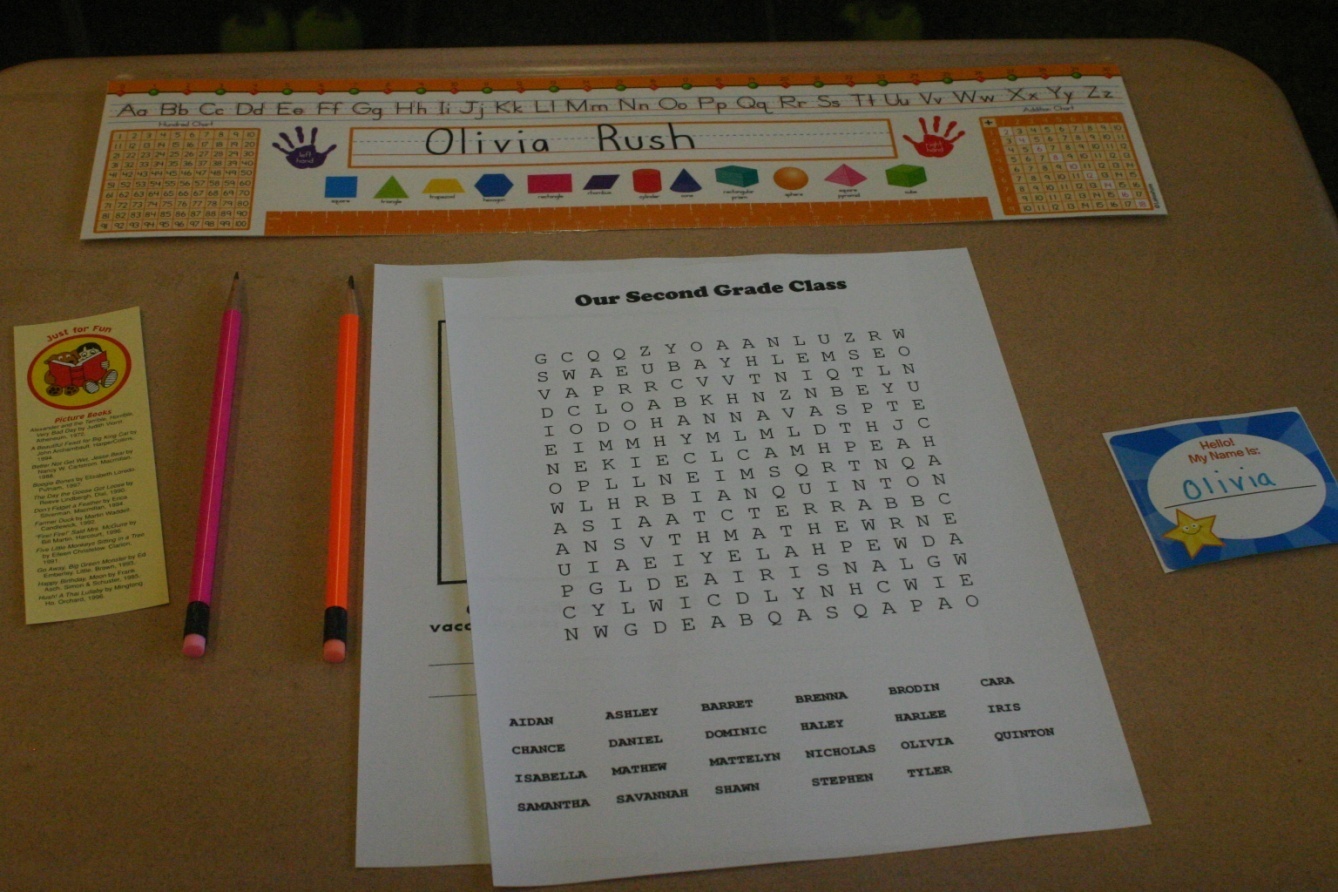 Analysis By Cost Center:  Central Office
Reasons for change:
 Increase in Health Insurance  $192,000
 Additional Increase in Plymouth County Retirement-$ 40,000
 Increase FICA payroll obligation
 No offset from Ed Jobs Bill
 Slight Reduction in Vocational/Aggy tuitions for next year
Analysis By Cost Center:  Transportation
Reasons for change:
  No increase
Analysis By Cost Center:  Special Education
Reasons for Change:

   Increase in private out - of - district tuitions
   Increase in collaborative tuitions
   Increase in enrollment
   Increase in services, transportation, time at facility, and equipment
Analysis By Cost Center:  Custodial/Maintenance
Reasons for change:
No change- this is a risk due to the age and condition of the older school buildings.
Analysis By Cost Center:  Technology
Reasons for change
No Change
Analysis By Cost Center:
Elementary School
Reasons for Change:
Minimal change in cost of services
Cost per student ($137,031/849) = $161.40
Analysis By Cost Center:
Middle High School
Reasons for Change:
Minimal decrease in cost for services
Cost per student ($212,961/878) = $242.55
Analysis By Cost Center:
Athletics
Reasons for Change:
Transportation and Officials
Analysis By Cost Center:
Salaries
Reasons for Change:
Contractual Obligations
Summary Totals of All Cost Centers
FY 2014 Reflects Adjustments (Revenue Offsets):
Ed Jobs   		$0.0
Circuit Breaker 	$  563,478
School Choice		$    95,000
Additional Ch 70	$    43,900
Total 			$   702,378
Summary Totals of All Cost Centers
FY 2015 DOES NOT Reflect Adjustments (Revenue Offsets)
Possible but not confirmed adjustments for FY2015
Additional Ply Cty
     - retiree Health Ins	$  -  22,082	
Circuit Breaker 	$  510,000	
School Choice		$   90,000
d.   Addtl Ch 70		$   42,850
Total 			$ 666,820	$913,125 SHORT FALL
Projected Revenues
Fiscal Year 2015
Chapter 70
Level Funded  from 2014 to 2015
	(Governor's Budget 1/2013) + $25/student

$9,688,439 +  $42,850 = 9,731,289
Town of Carver
Projected Increase of 0%
Actual Number Not Known at this time
Chapter 70 + Town of Carver
Chapter 70 (FY2015)  		$   9,731,289
Town of Carver (FY2015)	$  ???
Total				$  ???
Includes $42,850 additional Chapter 70
Not Included Circuit Breaker and School Choice Offset $
Projected Level Service GapWithout Additional Adjustments
$22,900,299Level Service
$??????         Total Projected Revenue
_________________________
$ 913,125  Gap (with level funding from Town)
$913,125 Gap
Possible sources to offset the GAP
Retirement notifications are still in process
Unknown Town contribution- does not look like
there will be a projected increase-hoping for no decrease
Teacher Layoffs
If nothing changes from the Revenue Projections
12 Teachers at each school will be laid off
Total of 24 Teachers

As a result :
K classes will remain the same, but 1-5 would average between 29-34 students per class
Grades 6-12 most classes will increase in size-some will average 29-30